Let’s Go Fly a Kite and Learn More About Our Earth
AREN Project
http://globe.gov/web/aren-project
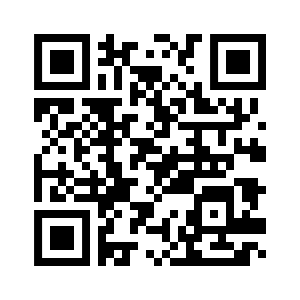 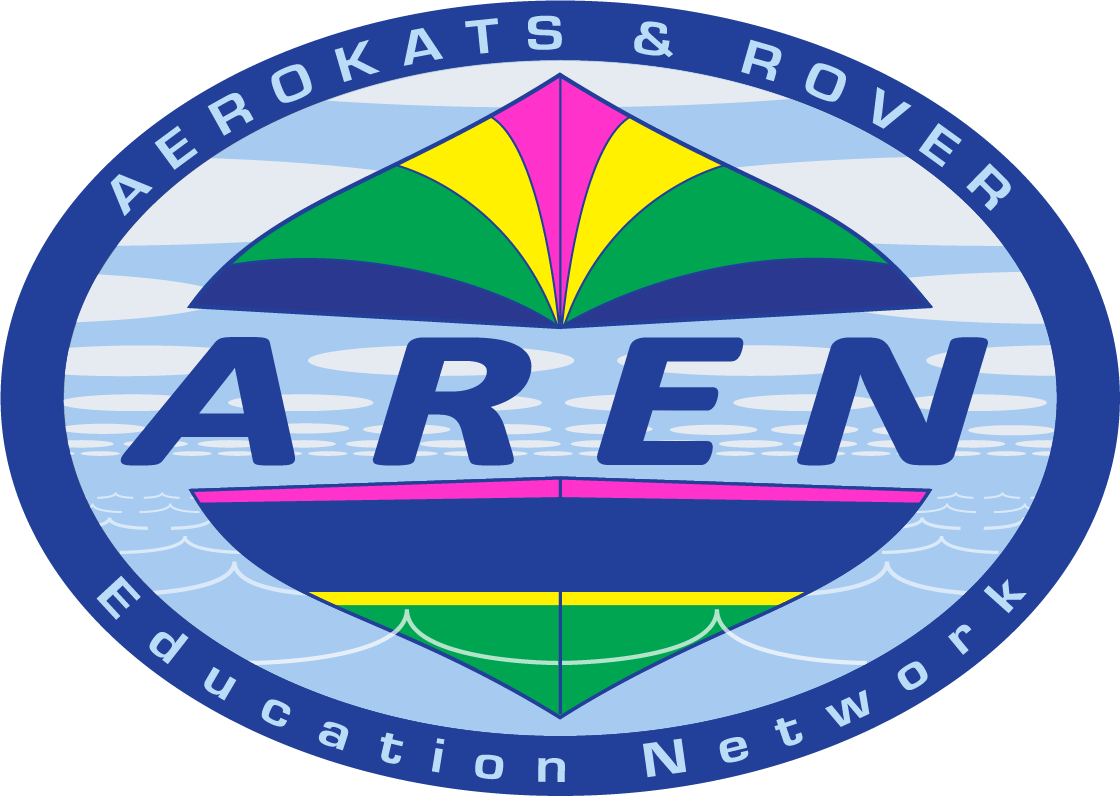 Tuesday – 8:30 am
or
Wednesday – 8:30 am
AREN Project Team Introduction
Geoff Bland – NASA Goddard
David Bydlowski – Wayne RESA
Brian Campbell – NASA Goddard
James Moon-Dupree – Wayne RESA
Andy Henry – Wayne RESA
Kay Rufty – NASA Goddard
Mimi Spahn Sattler – Public Lab
Jeff Warren – Public Lab
Outdoors On Belle IsleBus Leaves at 8:30 amAREN Project from 9:00 am – 11:30 amBus Returns at 11:30 am
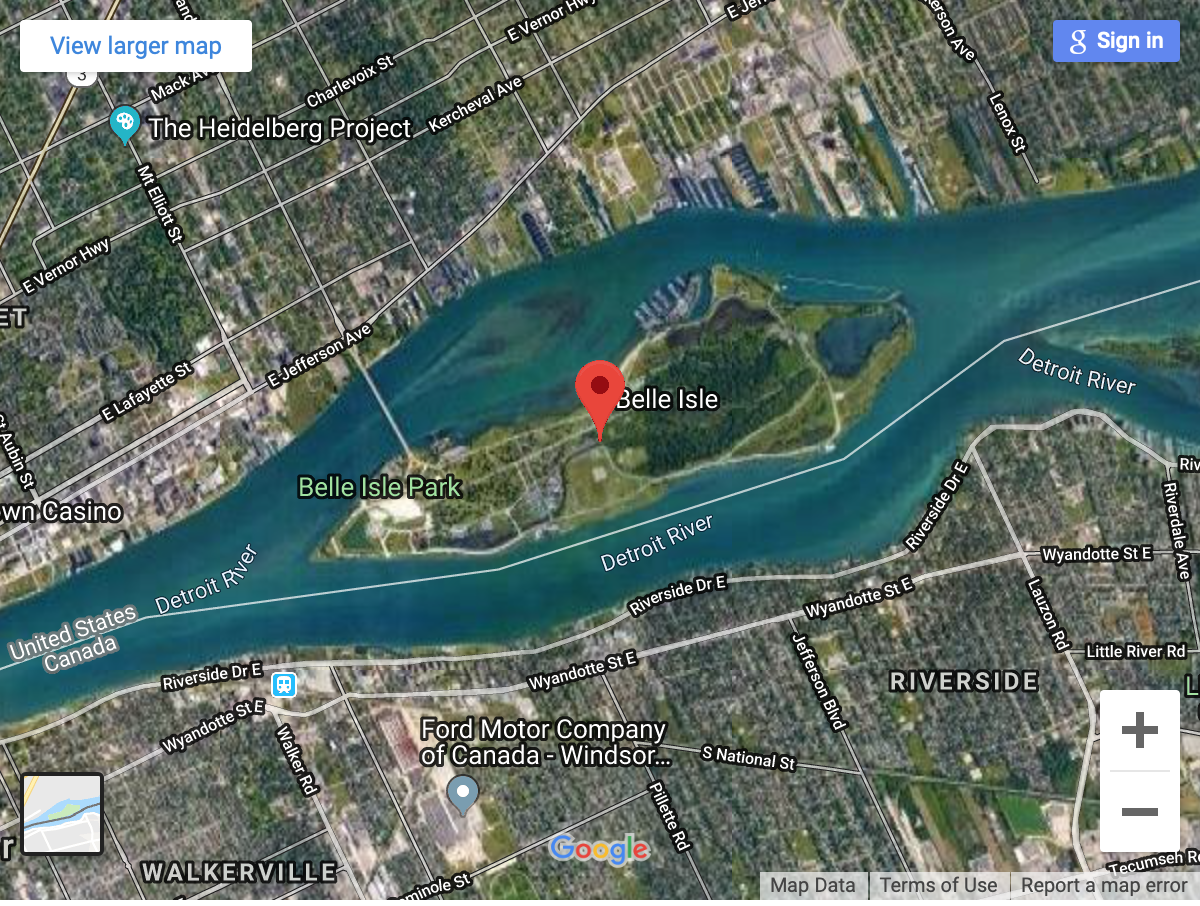 AREN Project Objectives
Learn about the AREN Project
Operations and Safety
Mission Objective
Collecting Pre-Flight Data
Fly a Kite
Fly an Aeropod
Collect Atmospheric Data
Post – Mission Debrief
CollectSiteData
Launch
Attach Aeropod
Aerial Imaging
Aerial Imaging
Landing
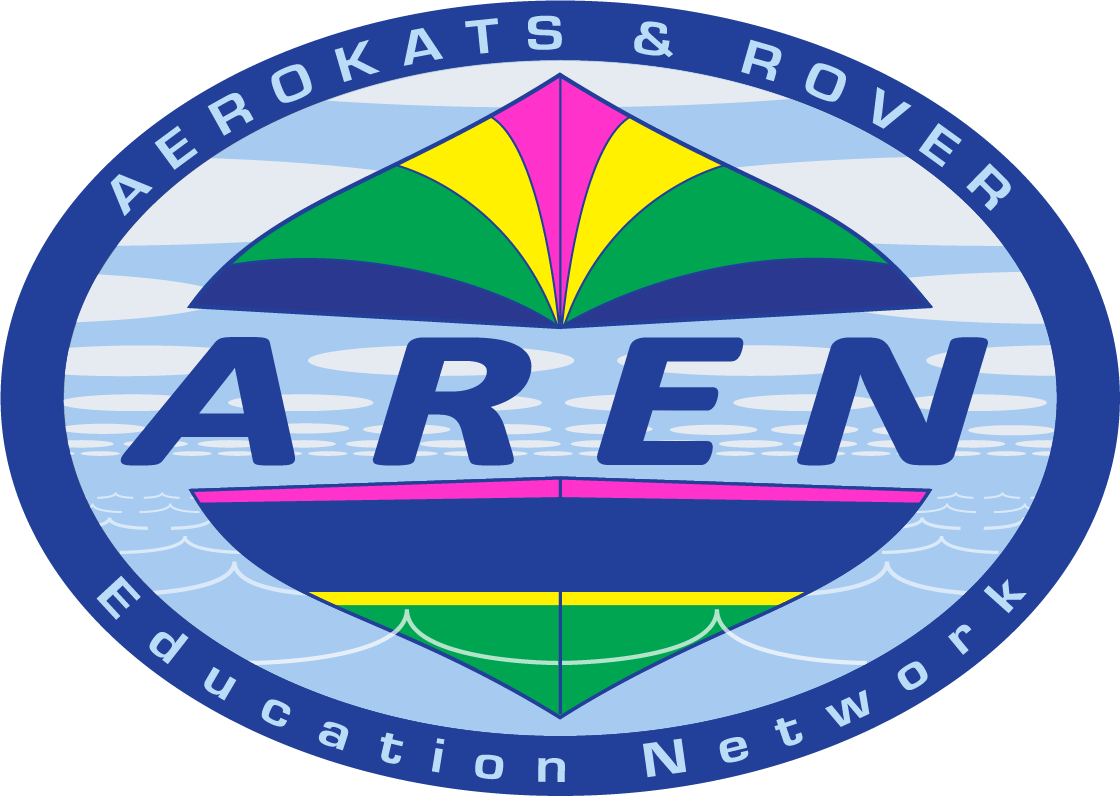 Tuesday – 8:30 am
or
Wednesday – 8:30 am
Outdoors On Belle IsleBus Leaves at 8:30 amAREN Project from 9:00 am – 11:30 amBus Returns at 11:30 am
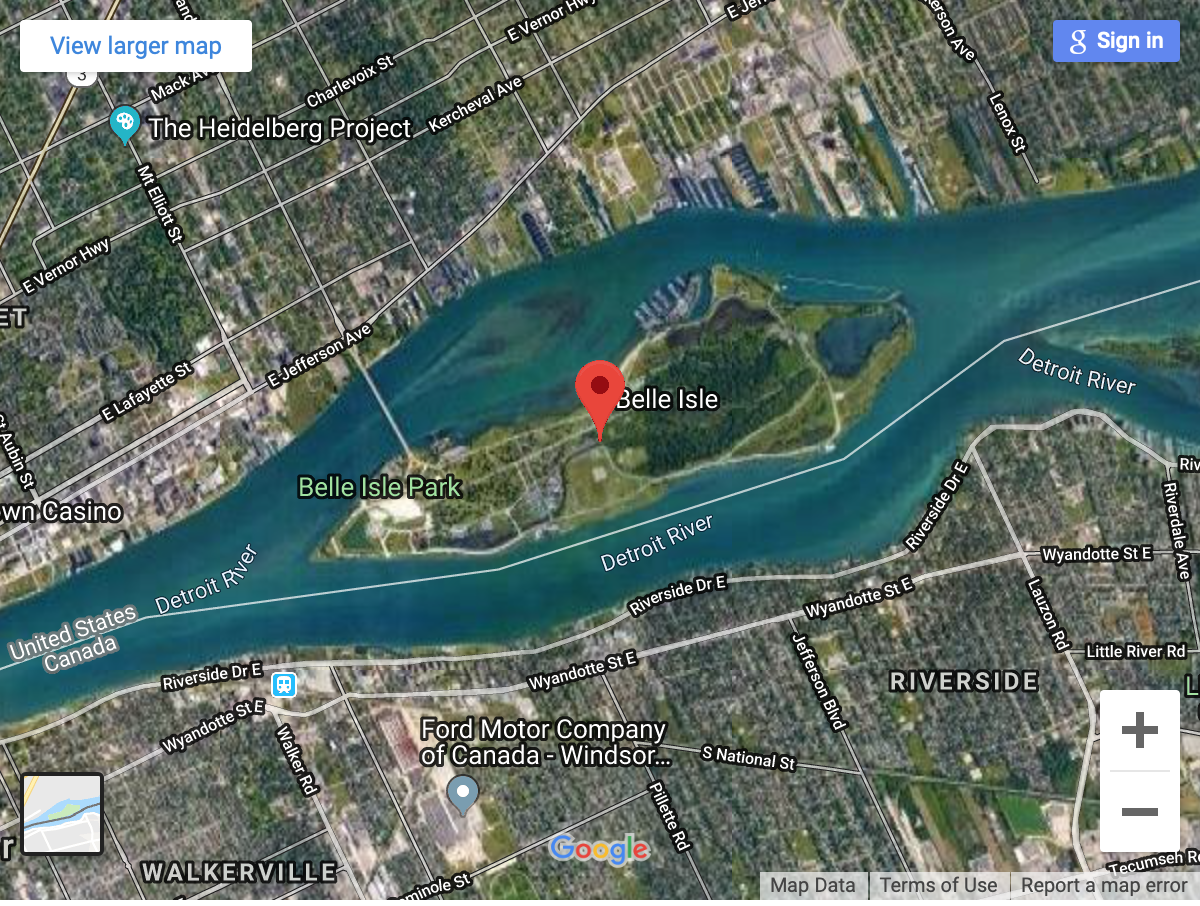 Reminders
Bring:
Water
Sunscreen
Hat
Closed Toed Shoes
Insect Repellent	

Take care of Personal Needs Before Loading Bus – We will be outside.